Коммерческая деятельность
Компании
 дата основания 1911г
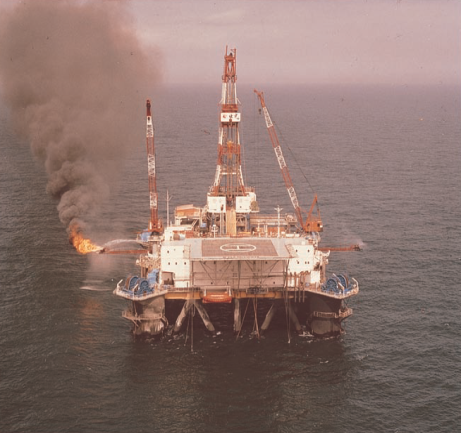 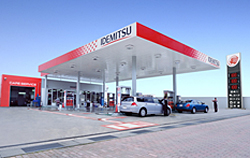 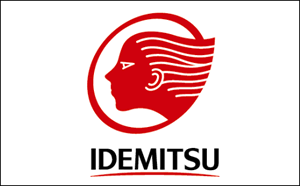 Добыча нефти
Бензозаправочные станции
5 250 штук
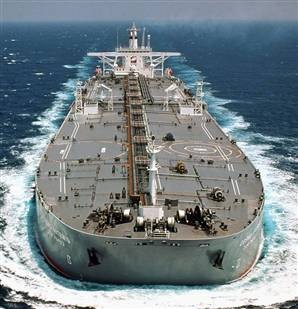 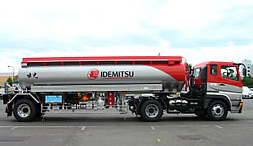 Внутренние перевозки
Транспортировка 
сырой нефти (12 танкеров)
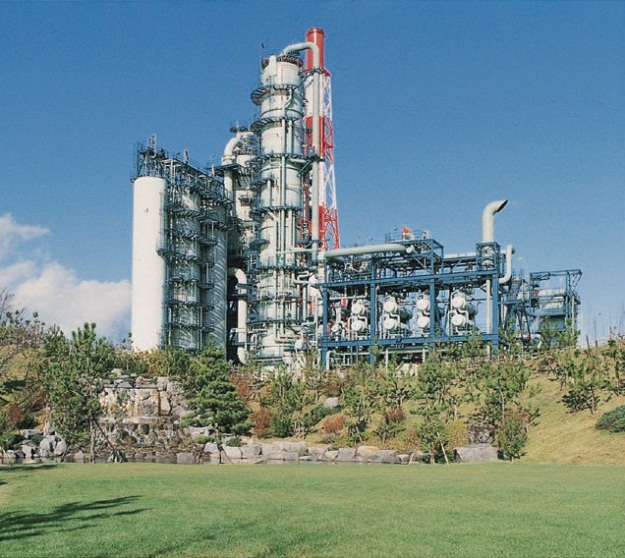 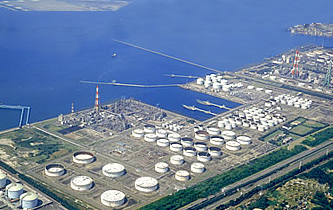 Переработка нефти
3 нефтеперерабатывающих завода в Японии:
г. Хоккайдо, г. Чиба,
г. Аичи
Масла для дизельных двигателей

0W-30	5W-30
Масла для бензиновых двигателей
0W-20	5W-30
Японские автомобили
HONDA TOYOTA NISSAN MAZDA MITSUВISHI SUBARU DAIHATSU SUZUKI
Японское масло, которое выбирают автопроизводители